Roles of President
Objective: Students will be able to:- Identify and define the roles and formal and informal powers of the President.
Drill:	
Which propaganda technique is this an example of?
Band-wagon
Testimonial
Glittery Generalities
Name-calling
2.     What impact do you think media has on elections?
Roles of the President
Chief Legislator
 Commander-in-Chief
 Foreign Policy Leader (Chief Diplomat)
 Chief Executive
ROLES AND POWERS OF THE PRESIDENT
CHIEF OF STATE	          *attends ceremonies    *represents head of U.S    *gives speeches

CHIEF EXECUTIVE	          *head of executive departments and agencies      *enforces national policy            
		          *appoints justices/judges and cabinet heads         *carries out laws

CHIEF DIPLOMAT           *directs foreign policy         *negotiates treaties

CHIEF LEGISLATURE      *suggests new laws he/she wants passed    * approves or vetoes bills passed by Congress

CHIEF OF ECONOMY    *plans nation’s economy policy   *proposes budget for federal government

COMMANDER-IN-CHIEF    *directs/controls the nation’s armed forces   *uses military to keep order

CHIEF OF POLITICAL PARTY   *leader of his/her political party   *helps with campaigning and fundraising
CHIEF OF STATE
Represent nation
 Hosts other heads of government
Performs ceremonial roles
Gives and awards medals
Meets with public figures
CHIEF EXECUTIVE
Carries out laws
Makes executive orders
Appoints cabinet members
Removes appointed officials
Grants reprieves
Grants pardons
Grants amnesty
CHIEF LEGISLATOR
Delivers State of the Union Address
Works with staff to write legislation
Veto power
Sign legislation
Influences domestic policy
Presents budget to Congress
ECONOMIC PLANNER
Submits annual economic report to Congress
Council of Economic Advisors
Prepares yearly federal budget
PARTY LEADER
Gives speeches for party
Attends fundraising events
Select’s party’s national chairperson
Helps plan election strategy
Appoints party members to government jobs
CHIEF DIPLOMAT
Directs foreign policy
Works with CIA and NSA
Negotiates and signs treaties
Makes executive agreements
Recognize foreign governments
COMMANDER IN CHIEF
Power to make war
Makes key military decisions
Authority to use atomic weapons
Uses military to control disorders in our country
Supports war effort at home
WHICH PRESIDENTIAL ROLE IS IT?
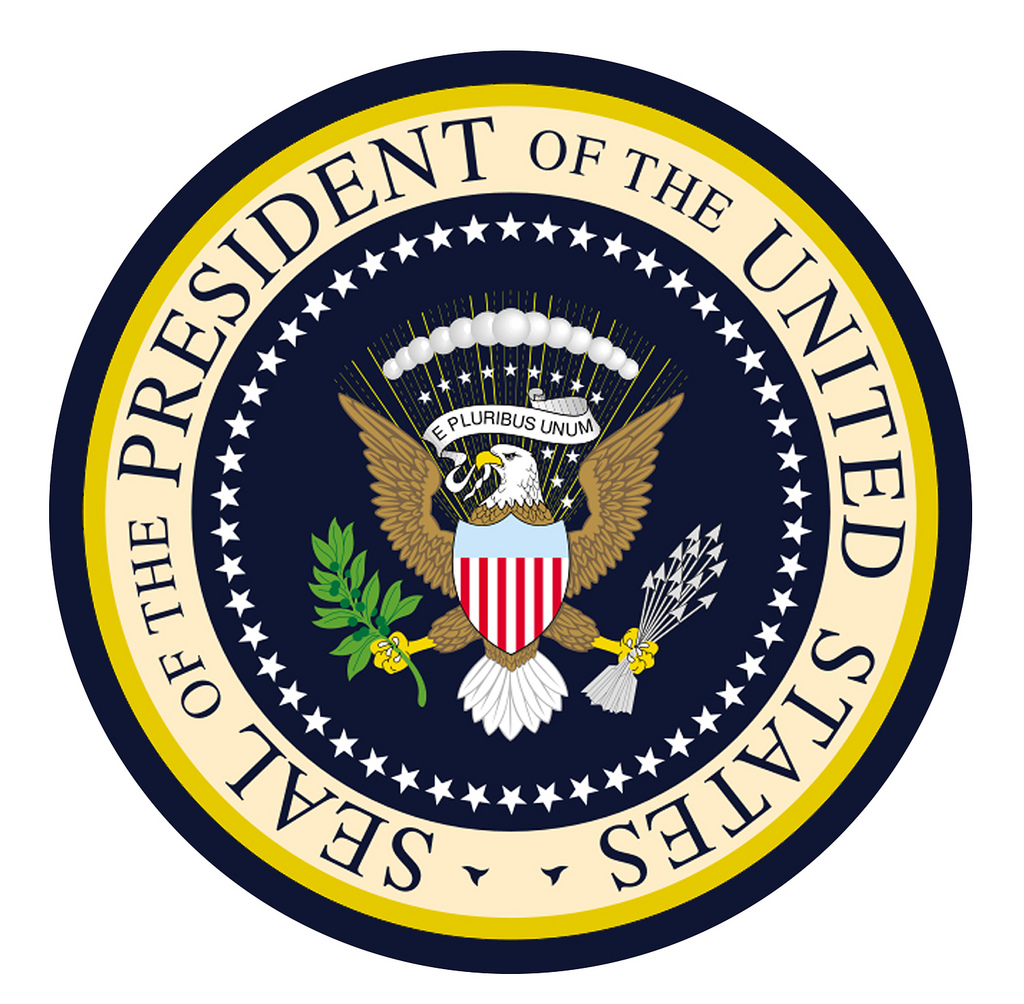 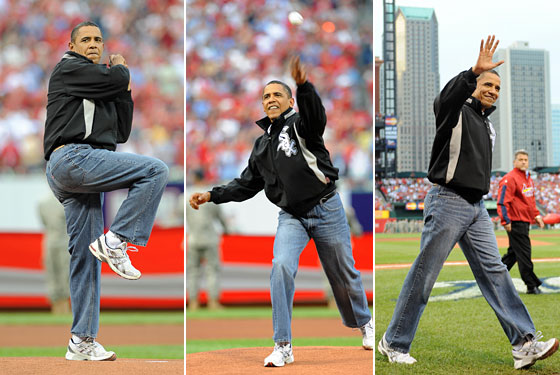 President Kennedy speaks at Berlin Wall, 1963
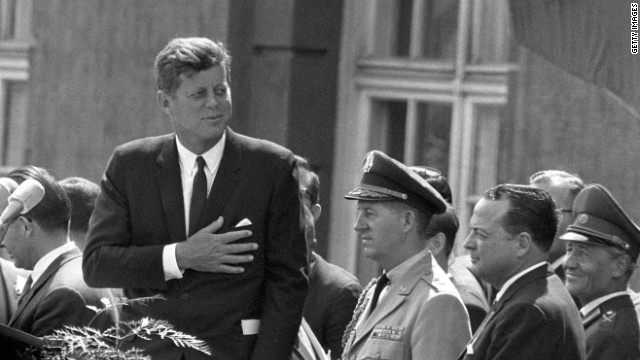 President Obama throwing the First Pitch at the World Series
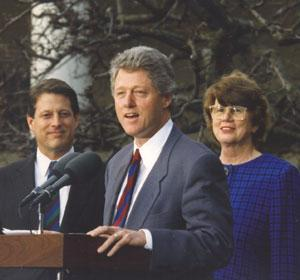 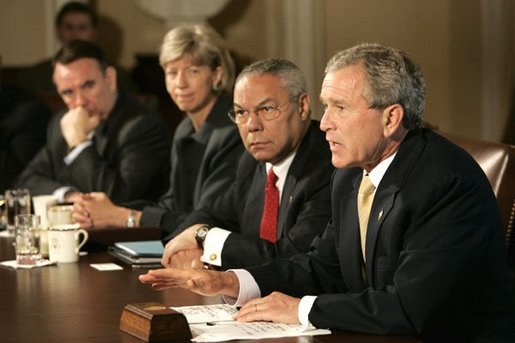 President Clinton with Janet Reno, the first female Attorney General
February, 1933
President Bush holds cabinet meeting in October, 2005
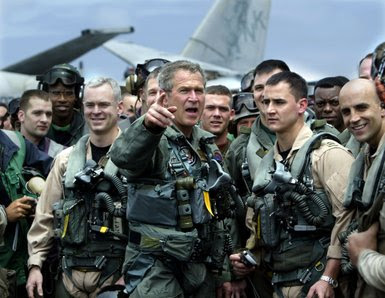 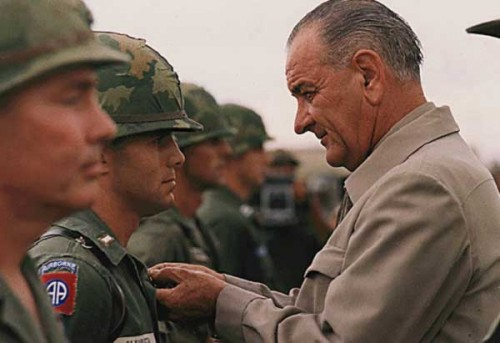 President  Johnson decorates a soldier in Vietnam
October, 1966
President Bush aboard U.S.S. Lincoln
May, 2003
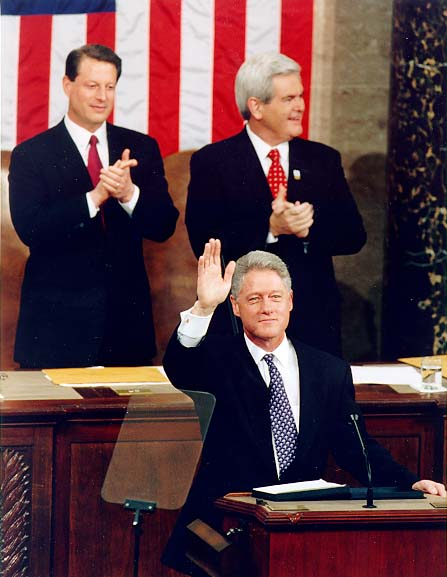 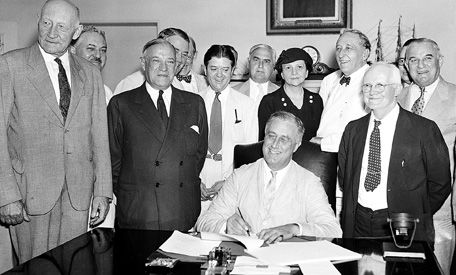 President Roosevelt signs into law the National Security Act
1935
President Clinton delivers the State of the Union Address
1997
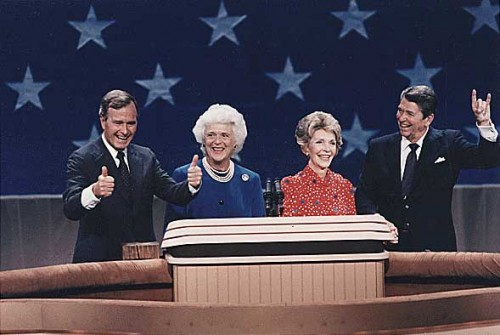 President Reagan and Vice-President Bush accepting their party’s nomination
1980
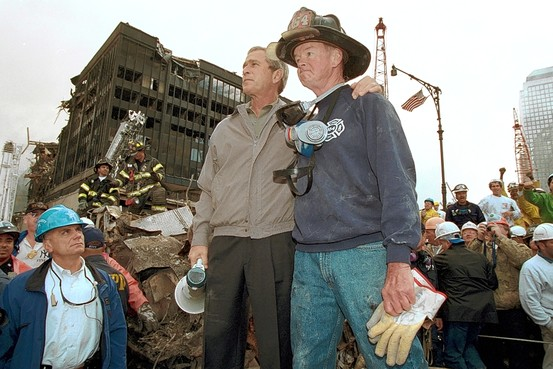 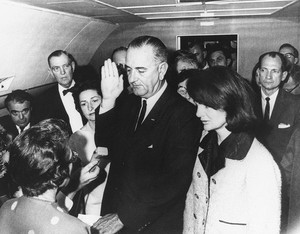 Vice-President Johnson sworn in aboard the Air Force-One after President Kennedy’s assassination 
1963
President Bush at Ground Zero after 9-11
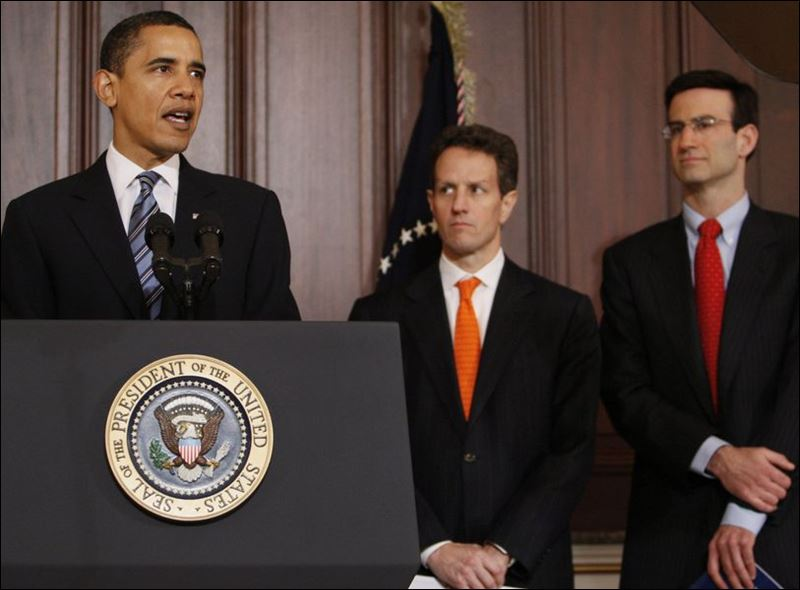 President Obama, accompanied by Budget Director Peter Orszag
Executive Orders
An order issued by the President that carry the force of law
-Who usually does this: Congress

Examples: 
Clinton’s “Don’t ask don’t tell” gays in the military policy
FDR’s internment of Japanese Americans
Executive Agreements
An international agreement made by a president that has the force of a treaty; does NOT need Senate approval (usually deals with trade)
-Who usually does this: Senate

	Examples:
Jefferson’s purchase of Louisiana in 1803
1994- North American Free Trade Agreement
Executive Privilege
Claim by a President that he has the right to decide that the national interest will be better served if certain information is withheld from the public, including the Courts and Congress
United States v. Nixon (1973) – Presidents do NOT have unqualified executive privilege (Nixon Watergate tapes)
Roles of the President
Meets with the British Prime Minister to discuss plans on Iraq.
Hands down and order to all generals to begin pulling back troops from the battlefield.
Appoints a new Secretary of the Treasury.
Proposes a bill to Congress to make all schools adopt a uniform system.
Meets with members of his party to discuss campaign strategies for the next election.
Roles of the President cont.
Speaks at a college graduation to inspire a new group of graduates.
Proposes a federal tax cut to stimulate the flow of money.
Meets with the Vice President to assign him new responsibilities on education reform.
Meets with members of the Senate to discuss a new plan to intensify tobacco laws.
An announced honorary captain for the Thanksgiving Day game between the Lions and Bears.
Roles of the President cont.
Signs off to deploy 5,000 more troops into Afghanistan.
Shows up to speak and endorse a candidate for Governor of Delaware that shares his same political party.
Sits down with leaders of the new Iraqi government to discuss plans for moving forward with Iraq’s new democracy.
Decides that 60% of the federal money will go towards funding defense.